Мастер-класс на тему: 
   «Души прекрасные порывы»
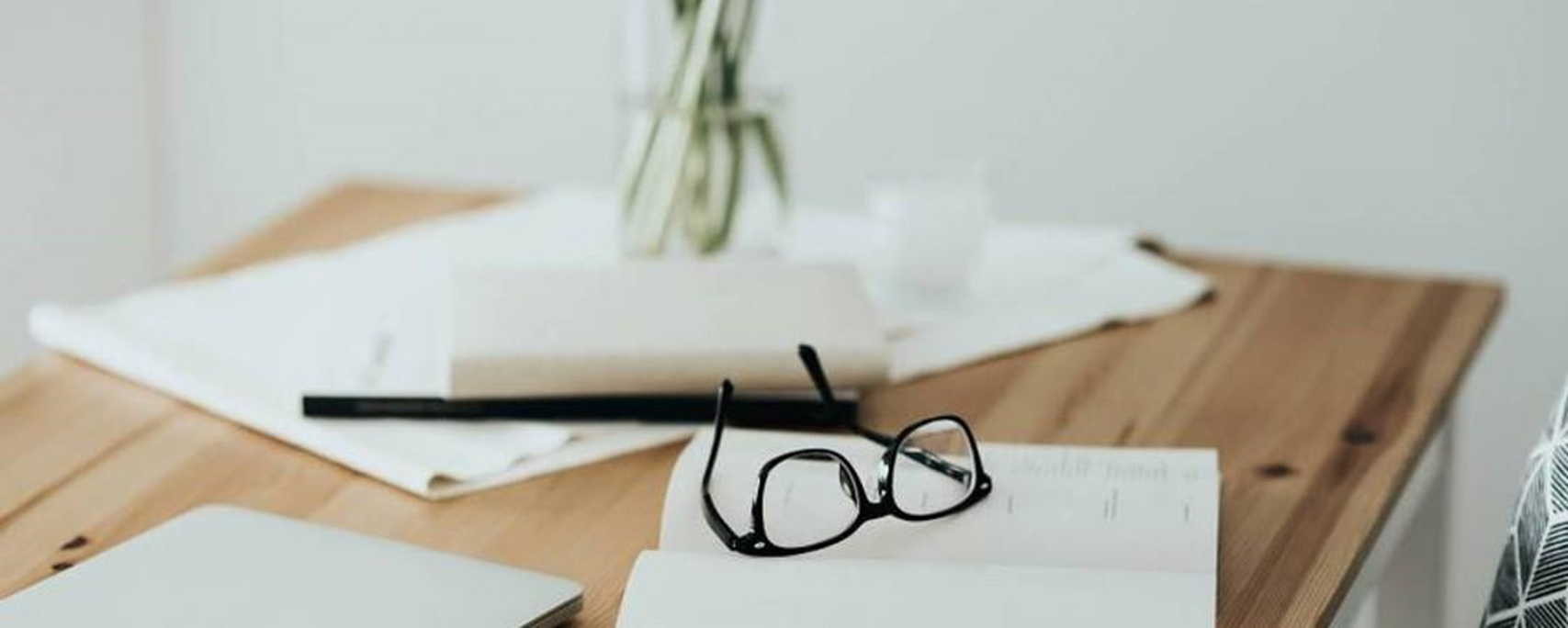 В.В. Пак, учитель МОБУ СОШ № 34 ЛГО
1
Учимся писать стихи
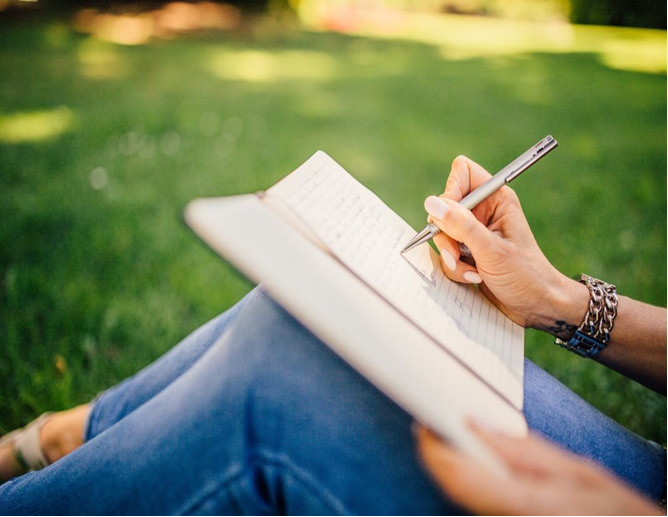 ЦЕЛЬ:
научить через знакомство с аспектами поэтического мастерства создавать стихи;
развивать творческий потенциал учащихся.
2
Задачи:
помогать преодолевать нерешительность и закомплексованность в отношении литературной деятельности;
развивать словотворческие возможности путём получения более глубоких знаний по различным аспектам литературного творчества (стихосложение, жанры и роды произведения, лексические средства языка).
формировать поэтический слух;
формировать адекватную самооценку;
научить анализировать, сочинять, преобразовывать.
3
Результаты анкетирования
4
Клуб «Вдохновение»
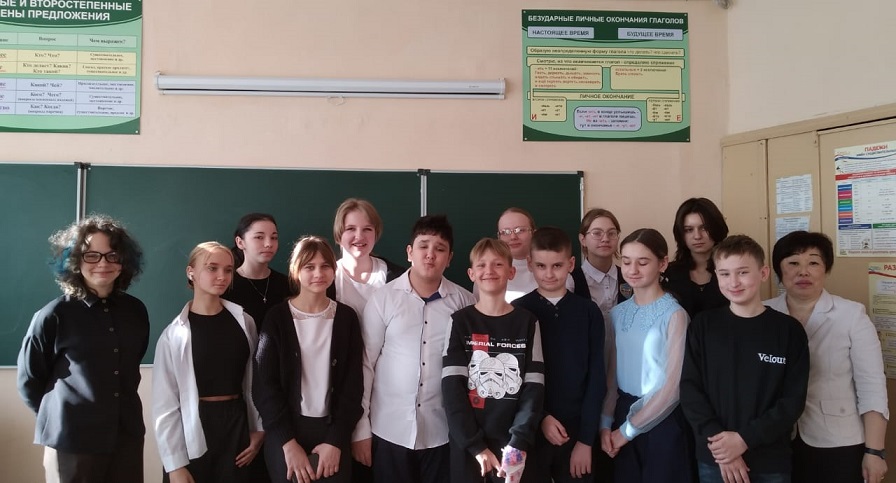 5
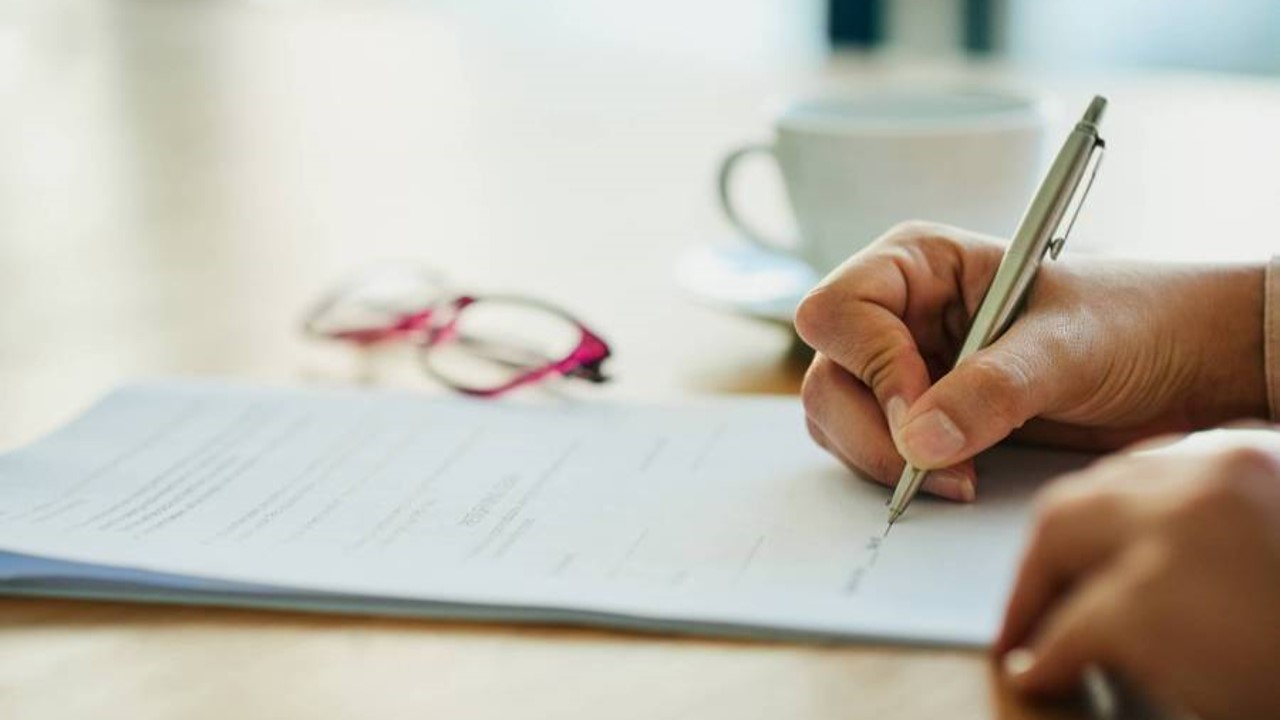 Быть поэтом – это значит то же,
Если правды жизни не нарушить, 
Рубцевать себя по нежной коже,
Кровью чувств ласкать чужие души.
                                        
                                            С.А. Есенин
6
Этапы наставничества
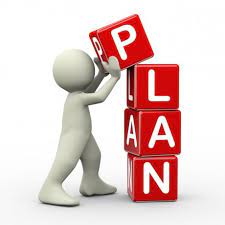 Адаптационный  
     «Я расскажу – ты послушай»
Проектировочный 
     «Сделай сам – я подскажу»
Рефлексивный 
     «Сделай сам и расскажи, что сделал»
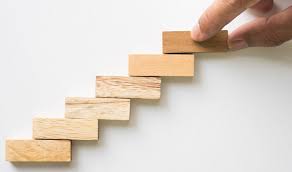 7
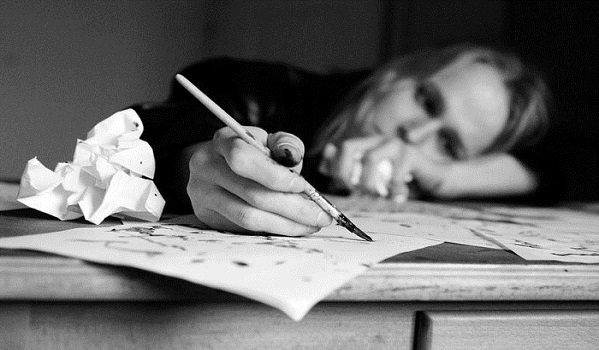 Введение
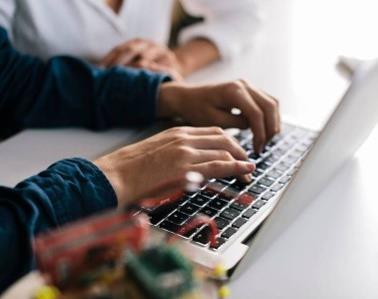 Стихосложение или версификация (лат. versus – «стих» + facio – «делаю» - искусство выражать свои мысли в стихотворной форме.
8
Ближайшее действие по плану прохождения наставничества
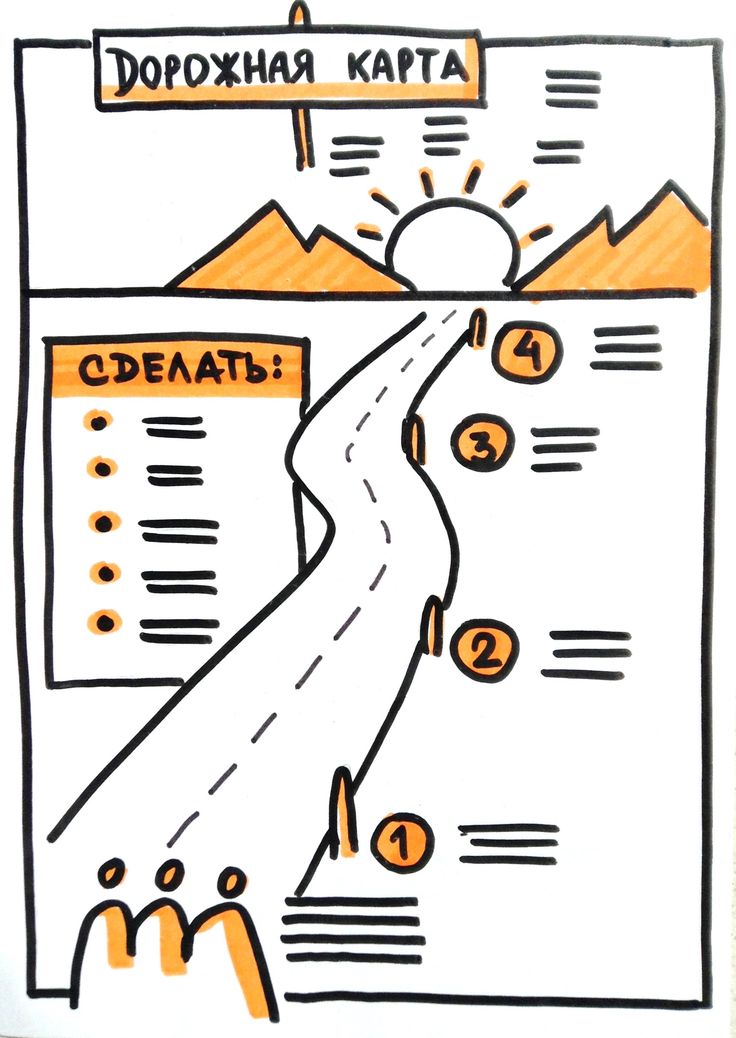 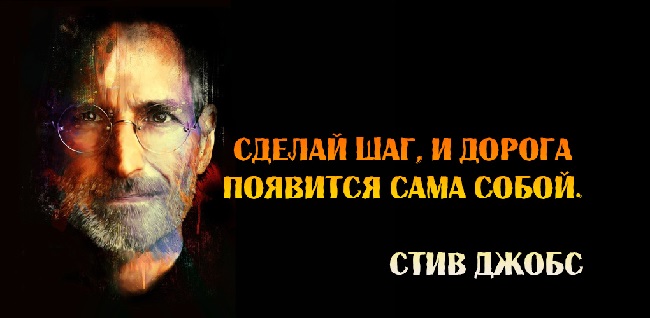 9
Встреча с Людмилой Петровной Берестовой
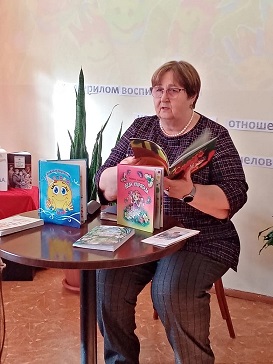 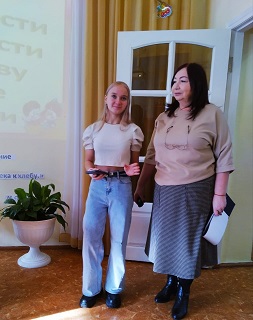 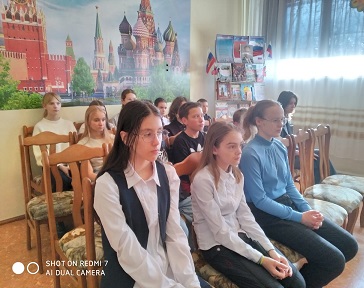 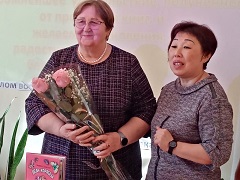 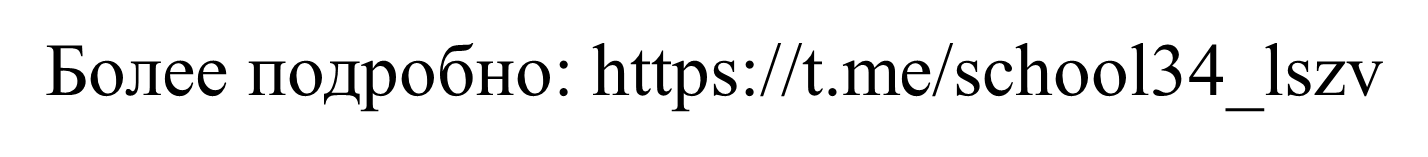 10
Правила творчества
Фантазируй! Без фантазии нет творчества.
Попробуй в том, что хорошо известно, увидеть что-то свое. Это будет твоим открытием.
Не пиши о том, что тебе неинтересно самому.
Не пиши, если писать не хочешь.
Не пиши, если писать хочешь, но не знаешь, о чем.
Пиши, если не писать не можешь.
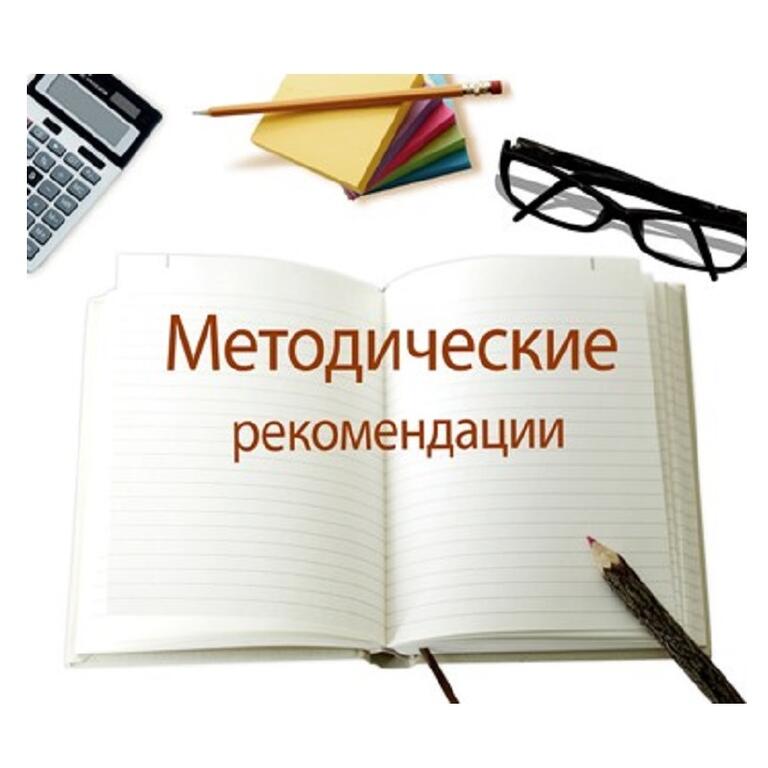 11
Рифма
Парная 
(смежная)
Кольцевая 
(опоясывающая)
Перекрёстная
12
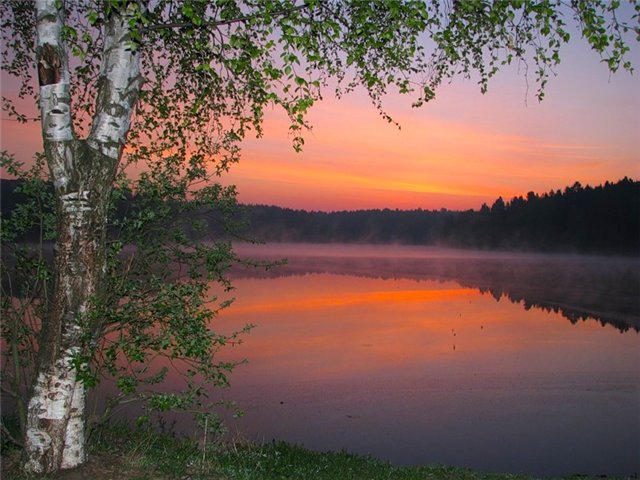 Парная (смежная) рифма
Выткался на озере алый свет зари,
На бору со звонами плачут глухари.
Плачет где-то иволга, схоронясь в дупло.
Только мне не плачется - на душе светло.
                          С.А. Есенин
А
А
Б
Б
)
)
13
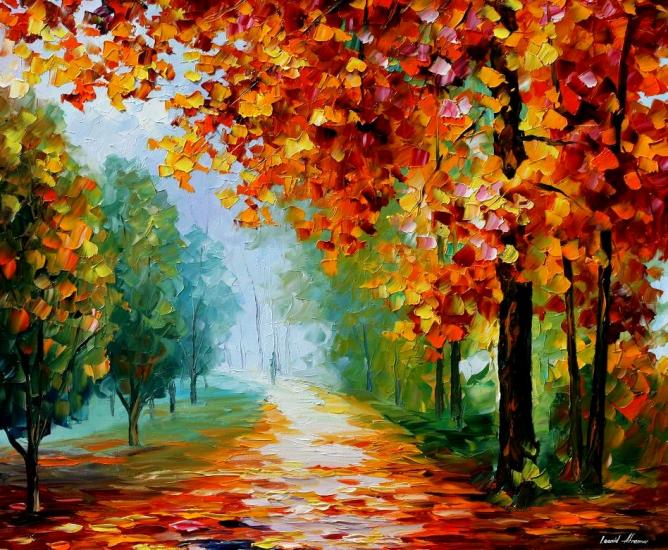 Перекрёстная рифма
Унылая пора! Очей очарованье!
Приятна мне твоя прощальная краса-
Люблю я пышное природы увяданье,
В багрец и в золото одетые леса…
                   А. С. Пушкин
)
А
Б
А
Б
)
14
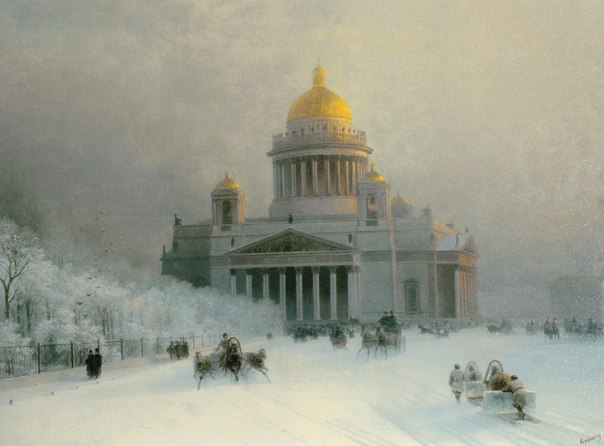 Кольцевая (опоясывающая) рифма
Глядел я, стоя над Невой,
Как Исаака-великана
Во мгле морозного тумана
Светился купол золотой. 
           Ф. И. Тютчев
)
А
Б
Б
А
)
15
Мужская рифма – с ударением на последнем слоге (окно -давно).
 Женская рифма – с ударением на предпоследнем слоге (даром – пожаром).
`
В небе тают облака,
И, лучистая на зное,
В искрах катится река, 
Словно зеркало стальное.
мужская
женская
`
`
мужская
женская
`
16
Размер – это порядок чередования ударных и безударных слогов
Стихотворные размеры
Двусложные:
Трёхсложные:
ДАКТИЛЬ
ХОРЕЙ
АМФИБРАХИЙ
АНАПЕСТ
ЯМБ
17
Сочините четверостишие на рифму
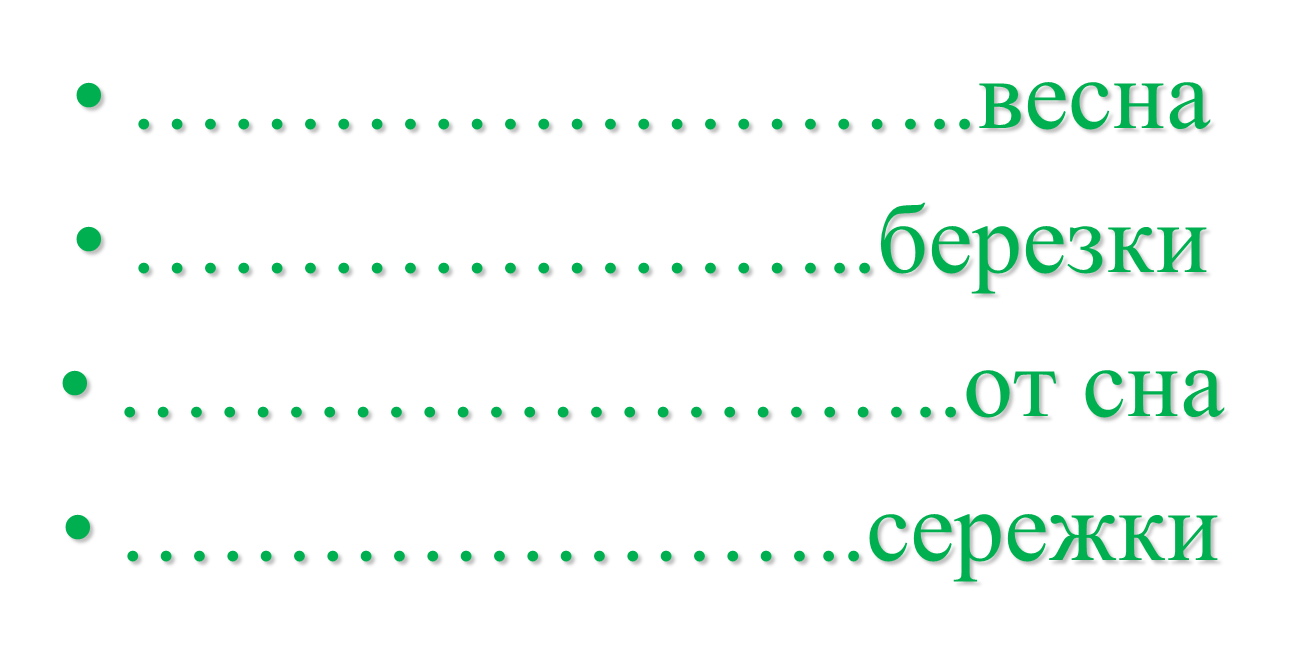 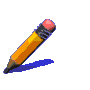 18
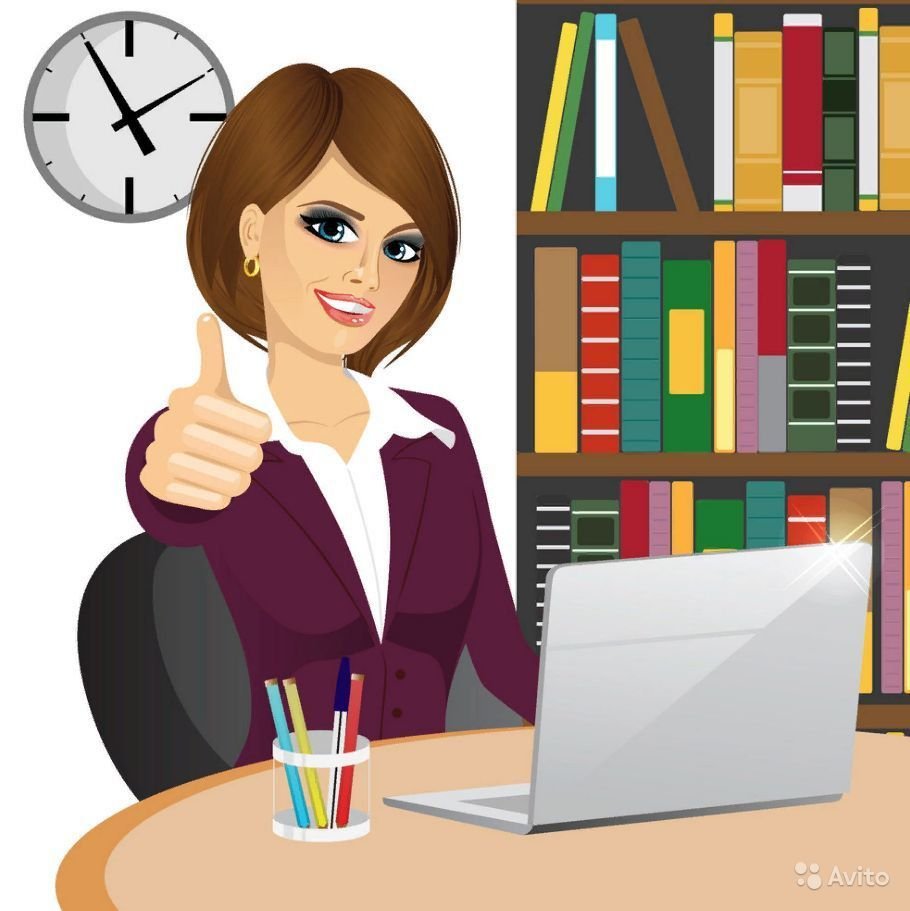 Здорово! Молодцы!
19
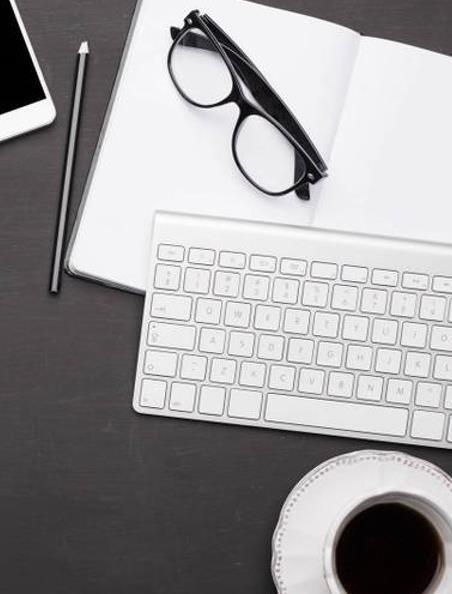 Спасибо за внимание!
20